CONTRIBUTING TO STABILITY AND PEACE IN CENTRAL ASIA 
THROUGH MEDIA LITERACY, IMPROVED REPORTING AND REGIONAL COOPERATION
RUSSIA
GEORGIA
CYPRUS
TURKEY
KAZAKHSTAN
MONGOLIA
ARMENIA
AZERBAIJAN
LEBANON  ISRAEL
SYRIA
UZBEKISTAN  TURKMENISTAN
IRAQ
KYRGYZSTAN
ORDAN
TAJIKISTAN
IRAN
CHINA
SAUDI  ARABIA
AFGHANISTAN
KUWAIT
QATAR
AE
OMAN
PAKISTAN
NEPAL
YEMEN
INDIA
MYANMAR
LAOS
BANGLADHES
THAILAND
CAMBO
1 1
CONCEPT
Regional research on the information ecosystem in Central Asia
RESULTS
TARGETS
The research is aimed to identify and analyses the local drivers of extremist sympathies, pertinent information flows, trusted sources of information, and what types of support are needed in order to amplify respected, moderate local voices.
The research is done in partnership with Search for Common Ground in Kyrgyzstan (SCGK), Civil Initiative for Internet Policy (CIIP) Public Foundation and SecDev Foundation.
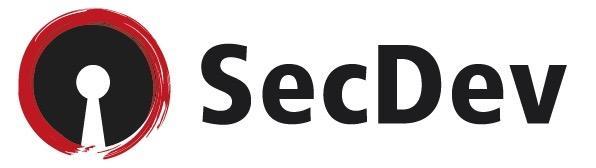 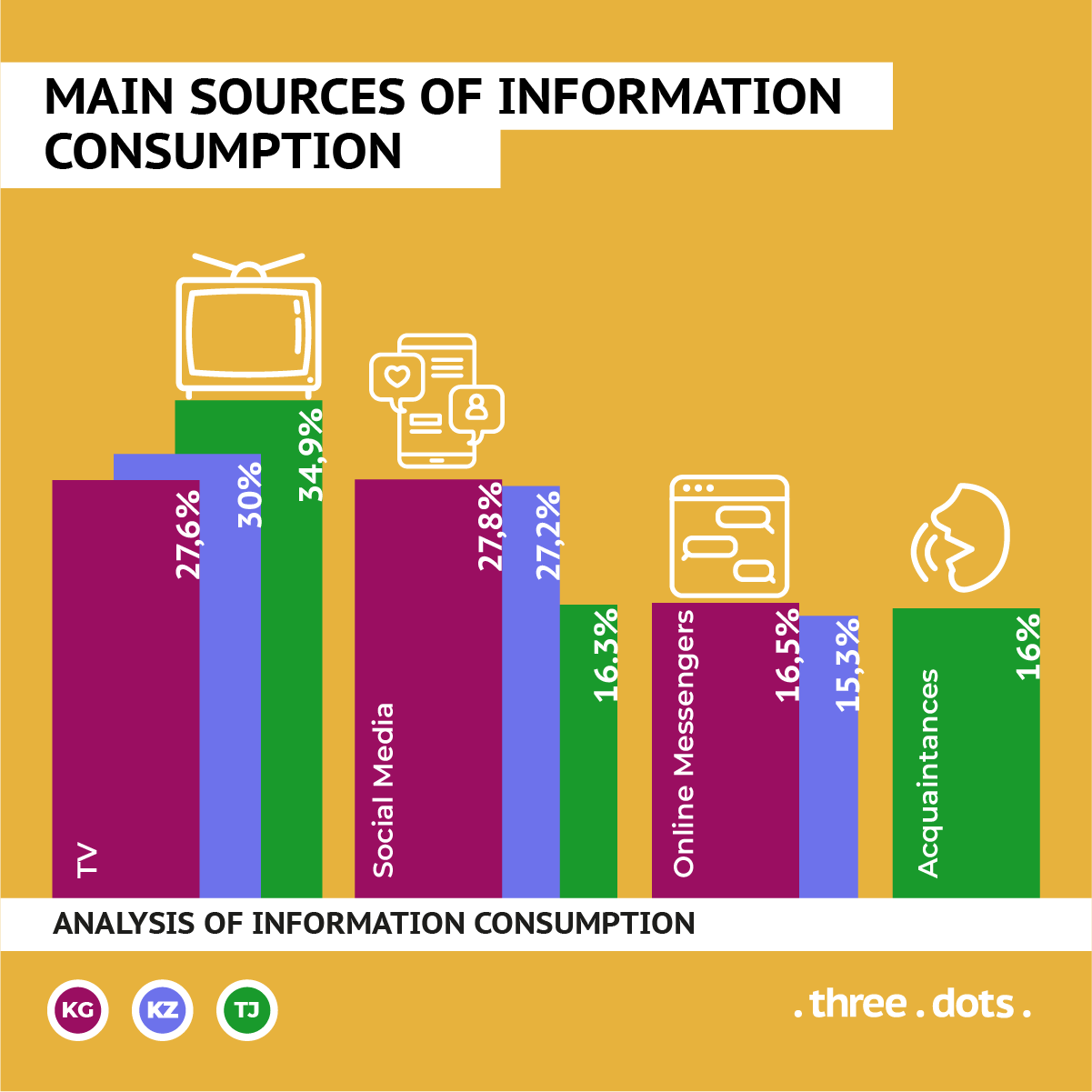 REGIONAL RESEARCH
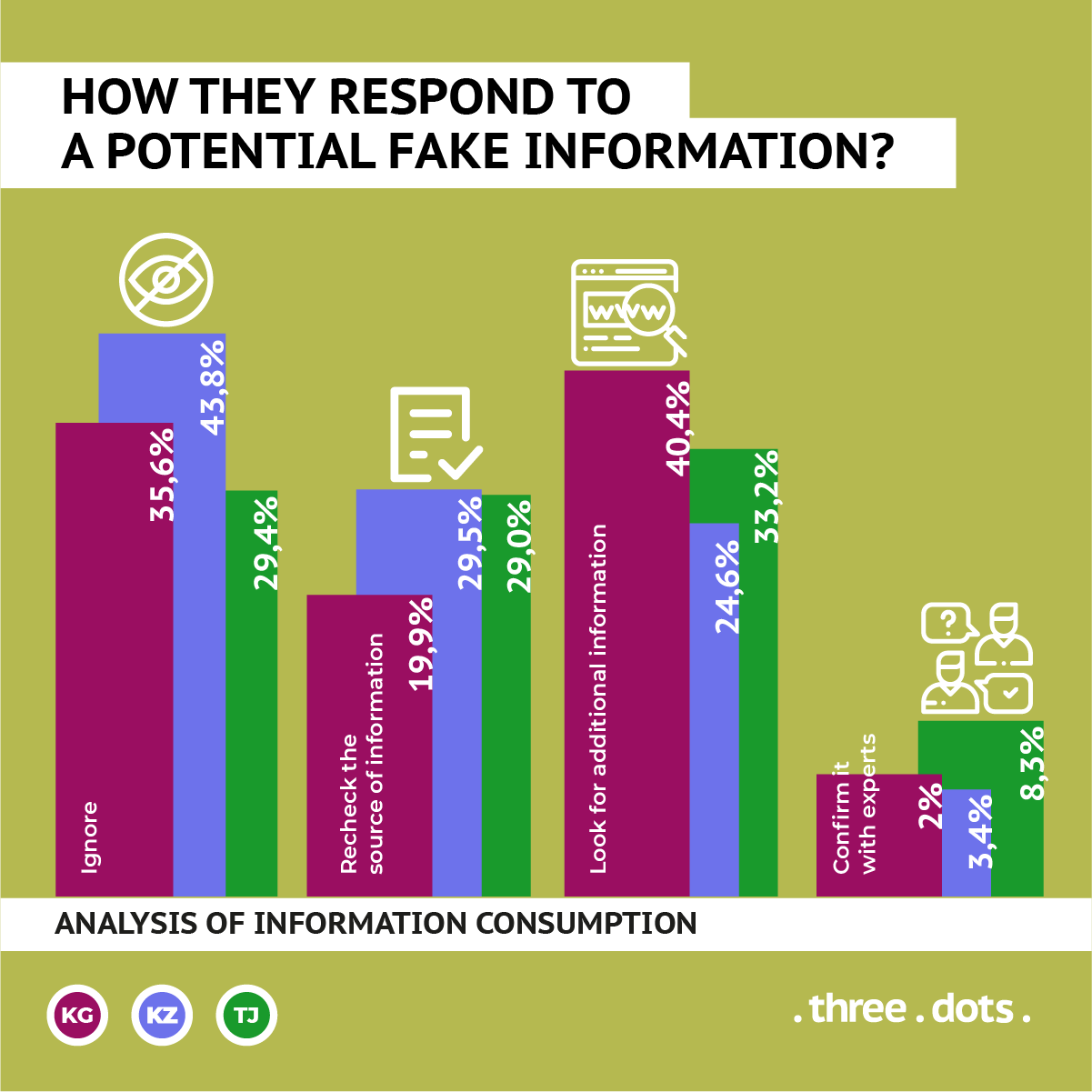 REGIONAL RESEARCH
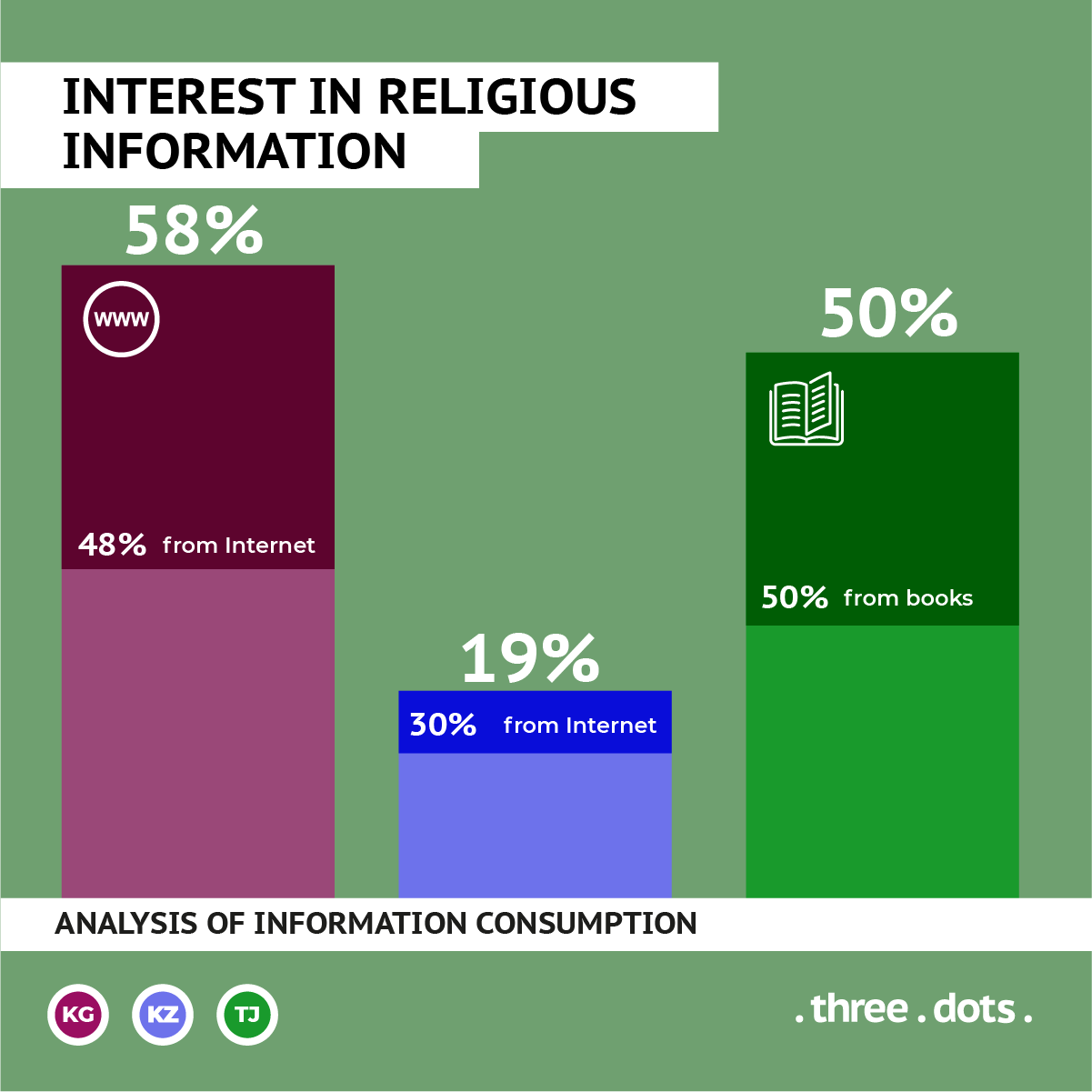 REGIONAL RESEARCH
August 2018 October 2018
REGIONAL RESEARCH
246  140
Accounts were found containing VE content
Accounts were actively promoting VE content
324 000
Subscribers on those accounts
REGIONAL RESEARCH
Content blocking and takedowns 
have had only limited efficiency  
in reducing the amount of VE content
Education and engagement have 
been far more effective
CONCEPT
Supporting national and regional initiatives, contributing to preventing radicalization in Central Asia
Capacity building
Increasing the level of critical media consumption
journalists
activists
representatives of governmental agencies
active citizens
representatives of governmental agencies
media professionals
CONCEPT
Supporting national and regional initiatives, contributing to preventing radicalization in Central Asia
Capacity building
journalists
activists
representatives of governmental agencies
CONCEPT
Supporting national and regional initiatives, contributing to preventing radicalization in Central Asia
Increasing the level of critical media consumption
active citizens
representatives of governmental agencies
media professionals
THANK YOU!
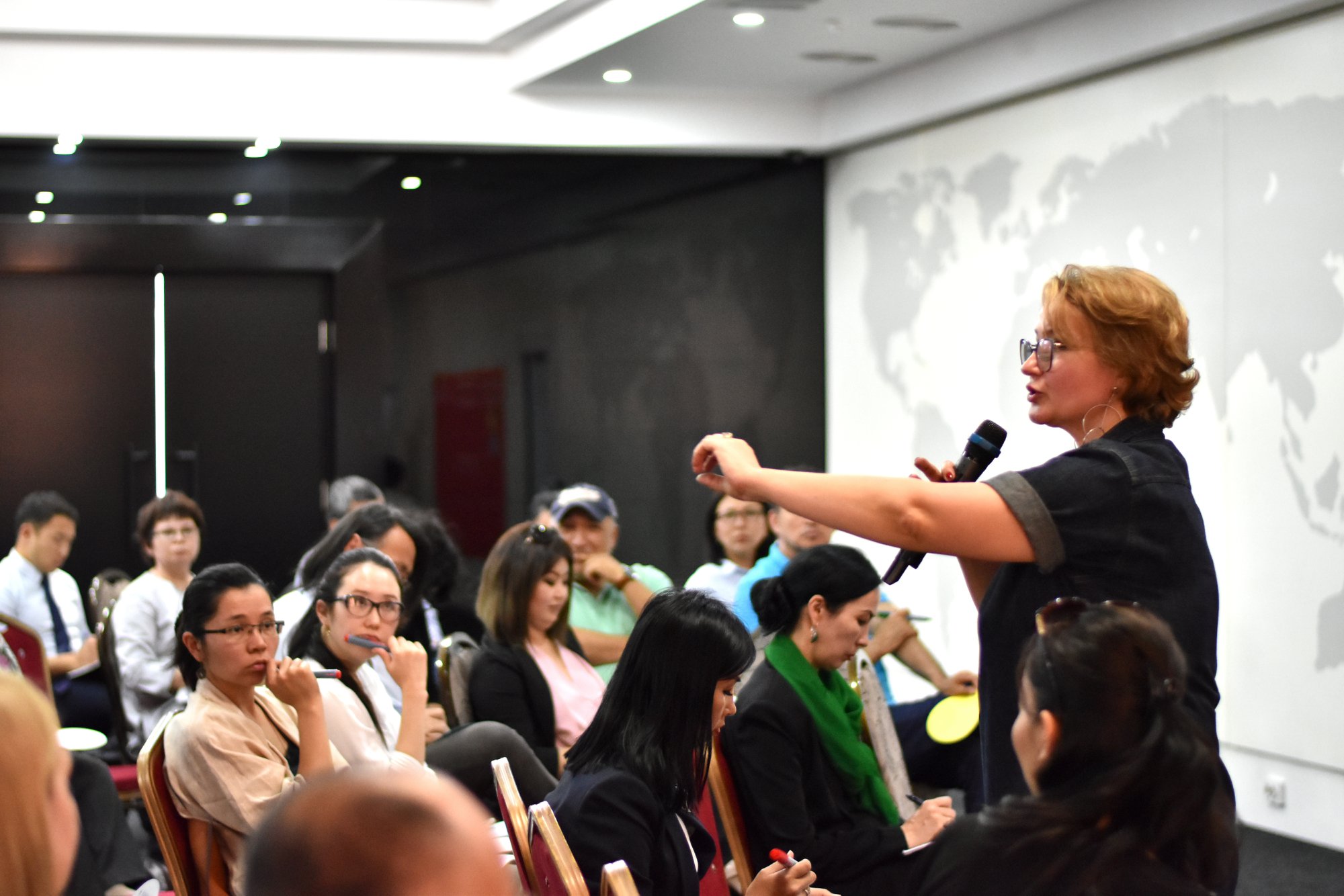 FARHOD RAHMATOV
PROJECT DIRECTOR

FRAHMATOV@INTERNEWS.ORG  WWW.INTERNEWS.ORG  TWITTER: @INTERNEWS  FACEBOOK.COM/INTERNEWS